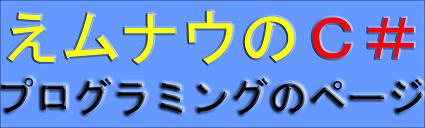 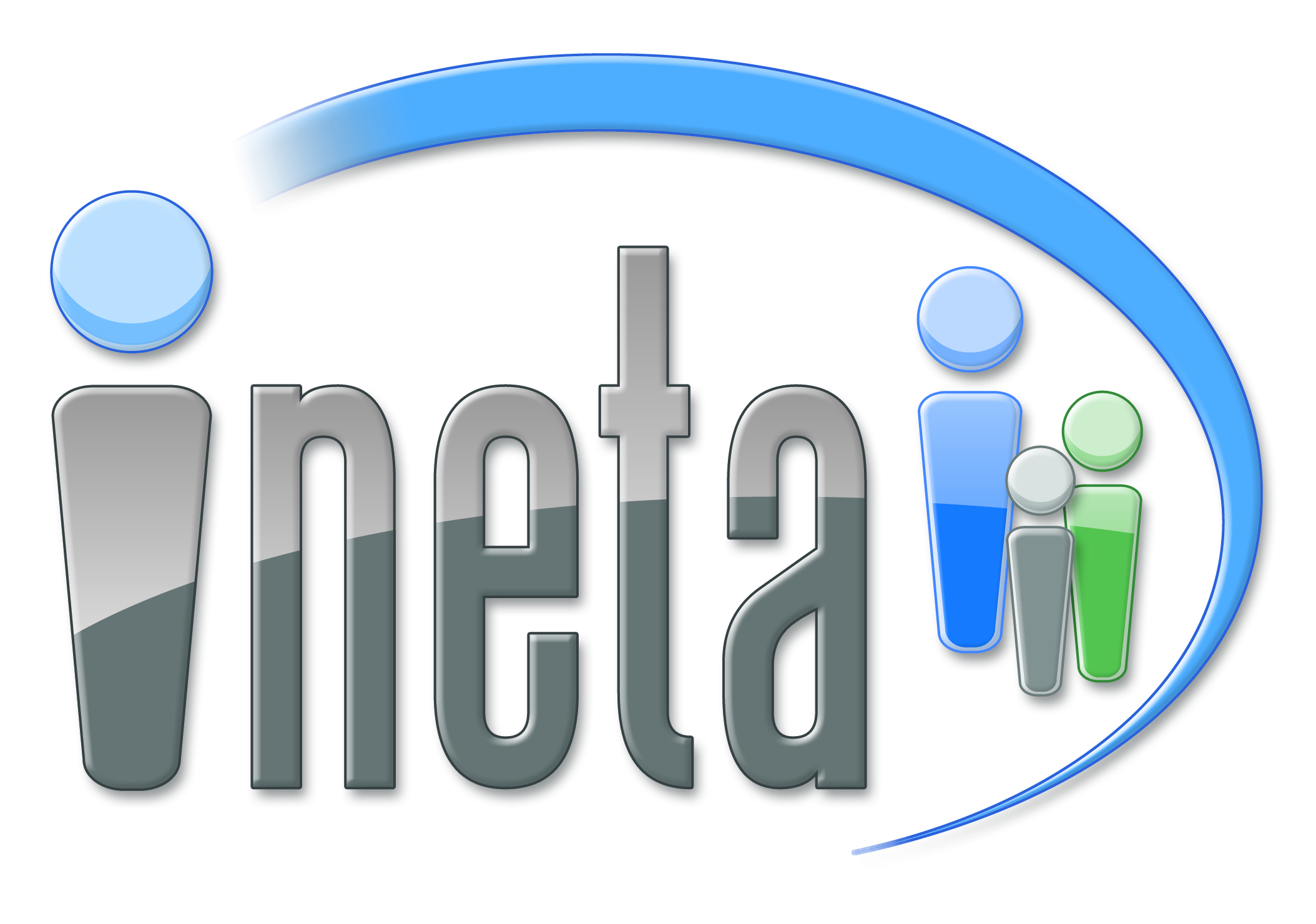 C++、C++/CLI、C# 適材適所
とっちゃん　 
επιστημη
えムナウ
高萩 俊行 Microsoft MVP Windows - SDK 
福田 文紀 Microsoft MVP Visual C++
児玉 宏之 Microsoft MVP Visual C#
おすすめストリートライブ・BoF8/22  (水) 16:40 - 17:00 わんくま同盟「わんくまストリート ライブ ショート ショート」8/23（木）12:20-12:35  えムナウのプログラミングのページ「C++・C++/CLI・C# 適材適所のBoFの紹介」8/23（木）13:30-13:45  わんくま同盟「わんくまストリートライブ ダイナミック言語のおもしろさ」8/23（木）15:25-16:40  わんくま同盟.NET Framework 3.0 をこう使いたい8/23（木）17:00-18:15  えムナウのプログラミングのページC++・C++/CLI・C# 適材適所
アジェンダ
はじめに
C++、C++/CLI、C# の比較
生産性
拡張性
規模感
得意分野
3人がこう思う使いどころ
まとめ
はじめに
C++ 、 C++/CLI 、 C# は、兄弟のような存在ではあるが、各々が現役で置き換わるような言語ではない。
επιστημηの勉強会では、 C++/CLI を native / managed の仲介役として紹介した。
だとしたら、 C++ 、 C++/CLI 、 C# はそれぞれにいいところや得意とするところがあり、多言語開発環境の良さも、技術者の皆さんも分かっているんじゃないか。
皆さんも我々と一緒に欠点の指摘ではない C++ 、 C++/CLI 、 C# の適材適所を話し合っていきましょう。
C++、C++/CLI、C# の比較
生産性
拡張性
規模感
得意分野
C/C++ :生産性
既存資産をそのまま利用可能
個人のスキルに強く依存
言語仕様の複雑化
多重継承
例外
Template
C＃ :生産性
RAD 環境で簡単に実装
MVC パターン・基盤整備などに分離できる
初心者から熟練者まで活躍できる
コンポーネントを購入してUIを拡充しやすい
言語仕様の複雑化
例外
Generics
あまり使わない機能もある（ yield return とか）
データベースとの親和性
DataSet
Linq
C++/CLI :生産性
既存資産をそのまま利用可能
個人のスキルに強く依存
言語仕様の複雑化
多重継承
例外
Template
ここまではC/C++と同じ。これに加えて
言語仕様のさらなる複雑化
Managed object 
Generics 
などなど、.NET とのハイブリッド構造　( Managed C++ よりマシ)
C/C++:拡張性
OS に依存しないポータビリティ
C は C で、C++ は C++ で作成可能
実行時イメージ(メモリイメージ)が同じであればクラスメソッドであっても追加できる拡張性の高さ
下位互換を維持したまま拡張ができる
メンテナンス性が著しく下がる
具体例:MFC4.2～6.0までの各バージョン
C＃ :拡張性
購入したりWebサイトから情報を得てコンポーネントを拡張できる
新技術のターゲット言語になりやすい
LINQ 
AJAX 
WPF・WCF・WF 
SQL CLR 
VSTO 
.NET Framework が Win32API ベースでなくなると C++ の代わりに基盤言語として存在可能か？
C++/CLI :拡張性
必要に応じて C , C++ , C++/CLI を自由に混在可
native / managed 双方のライブラリが呼べる
拡張性は相当のキャパあるけど…やりすぎは禁物?
無理して使うもんじゃないよ
C/C++:規模感
少人数でのスペシャリストによる開発
コアコンポーネントの開発
全体性能(レスポンスとパフォーマンス)を必要とするもの
C＃ :規模感
多人数での画面・帳票を多く含む開発
UIベースで高速性能を求められないもの
画面・帳票とデータベースを中心とする業務
Webによる多画面の開発
3層構造やSOAP・SOAなど多くの資源を必要とする開発
C++/CLI :規模感
(C/C++と同じく)少人数でのスペシャリストによる開発
nativeなコアコンポーネントと.NETとの仲介役
IDEの生成するUIコードには問題あり
　　→ 「すべてをC++/CLIで実装」はお勧めしない!
           (WPFとほほ－だし…)
C/C++ :得意分野
OS やドライバとの直接的な連携部分
OLE クライアント/サーバー/オートメーションサーバー
Shell - Extension 
グローバルフック
デバイスドライバ
インストーラ
Bootstrapper (インストーラ起動アプリ)
C＃ :得意分野
なんといっても RAD 環境による簡単な開発
多人数でのチーム開発
UIとデータベース中心の開発
新技術のおためしの場として
C++/CLI:得意分野
なんといっても native / managed の仲介役
既存 legacy ライブラリの .NET での利用
.NET 化のための薄いラッパー
C/C++ コードの .NET への移植 
　　↑ 文法は C# チックなC++
STL/CLR , marshaling library など、手駒は十分♪
C++感覚で .NET Programming
まずは名脇役として
demo
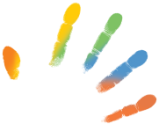 3人がこう思う使いどころ
とっちゃん　高萩 俊行 Microsoft MVP Windows - SDK 
επιστημη　	福田 文紀 Microsoft MVP Visual C++
えムナウ　	児玉 宏之 Microsoft MVP Visual C#
DEMOのからくり
4.ファイル群取得
C#
C++/CLI
アセンブリ (dll)
2.1 列挙開始
アセンブリ (dll)
3.1 ファイル追加
2.2 列挙開始
3.2 列挙完了
1.2 ドライブ検出
C++
1.1 ドライブ検出
MFC (exe)
Managed 呼び出し
Windowsメッセージ
C++: サンプル抜粋１
class CMainFrame : public CFrameWnd
{
	// 省略…
	afx_msg BOOL OnDeviceChange(UINT 		nEventType, DWORD_PTR dwData);
};

BEGIN_MESSAGE_MAP(CMainFrame, CFrameWnd)
	// 省略…
	ON_WM_DEVICECHANGE()
END_MESSAGE_MAP()
C++:サンプル抜粋２
BOOL CMainFrame::OnDeviceChange(UINT nEventType, DWORD_PTR dwData)
{
	BOOL bResult = 	CFrameWnd::OnDeviceChange( nEventType, 		dwData );
	// メディアが挿入されたことをビューに通知
	return bResult;
}
C++:サンプル抜粋３
class CDevChangeHint : public CObject
{
public:
		CDevChangeHint( UINT nEventType, 					 DWORD dwUnitMask,
					 WORD nFlags );
		~CDevChangeHint();
		bool		IsInserted() const;
		CString	TargetVolume() const;
		bool		IsVolumeTypeMedia() const;
		bool		IsVolumeTypeRemote() const;
		bool		IsVolumeTypePhysical() const;
};
C++:サンプル抜粋４
CDevChangeHint hint(nEventType,
					pDBCV->dbcv_unitmask,
					pDBCV->dbcv_flags );
CDocument* pDoc = GetActiveDocument();
pDoc->UpdateAllViews( NULL, WM_DEVICECHANGE, &hint );
C＃：WinformからWPFをホスト
private ElementHost ctrlHost;
private MnowTechedBofWpf.TechedBofWpf techedBofWpf;

private void UserControl1_Load
(object sender, EventArgs e)
{
    ctrlHost = new ElementHost();
    ctrlHost.Dock = DockStyle.Fill;
    panelWpf.Controls.Add(ctrlHost);
    techedBofWpf = new 	MnowTechedBofWpf.TechedBofWpf();
    techedBofWpf.InitializeComponent();
     ctrlHost.Child = techedBofWpf;
}
C＃：WPFでコードからImage操作
public void DoEmbossBitmapEffect()
{
  this.image1.BitmapEffect = new 	EmbossBitmapEffect();
}
public void SetBitmapFileName
	(string source)
{
  this.image1.Source = source;
}
C++/CLI: Native を Managed でラップ
class Native { … };

ref class Managed {
  Native* native;
public:
  Managed() { native = new Native(); }
 ~Managed() { this->!Managed(); }
 !Managed() { delete native; }
  …
};
クラスの場合、ポインタに限る
 new/delete をお忘れなく
 auto_ptr<Native> 使用不可
 インスタンスのコピー時に注意!
C++/CLI: Managed を Native でラップ
ref class Managed { … };

class Native {
  gcroot<Managed^> managed;
public:
  Native() { managed = gcnew Managed(); }
 ~Native() { /* delete managed; は不要 */}
  …
};
クラスの場合、直接メンバになれない
 gcnew をお忘れなく
  インスタンスのコピー時に注意!
#include <vcclr.h> しませう！
C++/CLI: DEMOでは…
ref class Proxy {
  HWND hWnd;　// PostMessage 先UINT Msg;  // PostMessage コード
  IList<String^> files; // 列挙ファイル群
public:
  void AddFile(wchar_t* file)   { files.Add(gcnew String(file)); }
  IEnumerable<String^> GetFiles()
    { return files; }
  void StartEnumeration(Char drive) { PostMessage(hWnd,Msg,0,drive); }
  …
};
あなたの思う使いどころ
C++、C++/CLI、C# の比較
生産性
拡張性
規模感
得意分野
まとめ
適材適所、なればこそのVisual Studio
by επιστημη
とっちゃん 
επιστημη
えムナウ
高萩 俊行 Microsoft MVP Windows - SDK 
福田 文紀 Microsoft MVP Visual C++
児玉 宏之 Microsoft MVP Visual C#